Holocaust
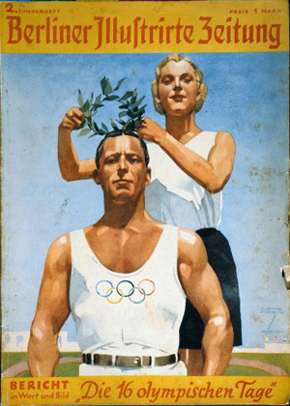 What is a Nazi
Nazi believes some people are superior
Germans
Scandinavians
Blonde Hair Blue Eyes

Nazi believes some races are wicked and useless.
Jews
Slavs
Blacks
Gypsies
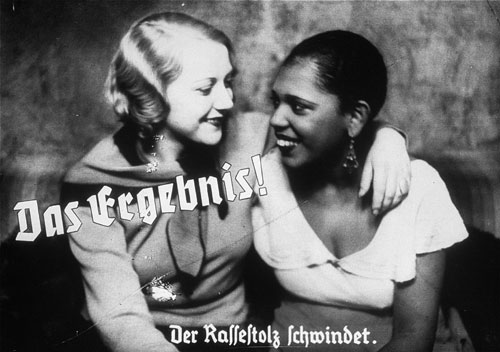 Evolution & Naziism
FACT 	Evolution is true.
FACT 	Humans evolve over time into 			something better.
FACT	Some humans are more evolved than 		others.
FACT	Weaker races will be destroyed in the 		process of natural selection.
FACT	Natural selection should eliminate 			the mentally and physically disabled.
FACT	Killing Jews, Gays and Handicaps 			simply speeds up evolution.
Social Darwinism
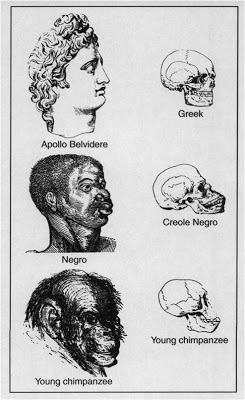 In a society/country the rules  of evolution should apply.
Peoples ideas are either evolved or not.
Peoples cultures are evolved or not.
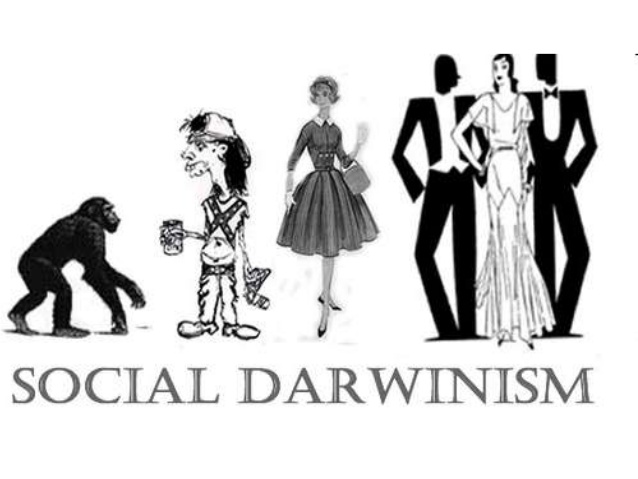 Eugenics   (still practiced today)
Based on genetic theory, certain genes are superior.   You breed the strong genes you sterilize weak genes.
Strong Genes
IQ testing
Physical Form
Genetic Traits
Cultural Ideals
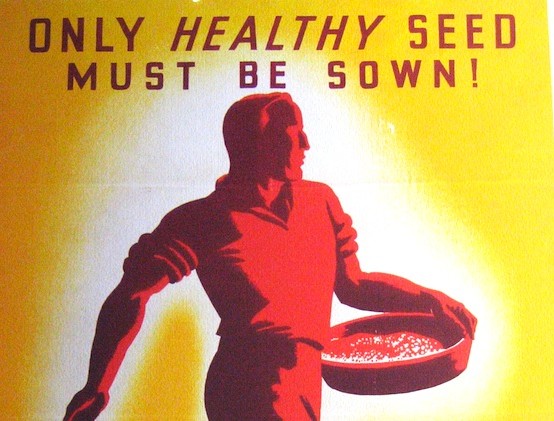 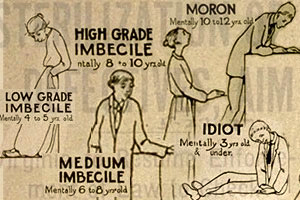 The Facts that People Don’t Like
FACT		Hitler’s ideas and evolution are linked.

FACT		If evolution is true you cannot judge 			Hitler as morally wrong.
Nazi Rally
What is a Nazi
One Leader Fuhrer or “Leader/Father” controls everything.
Everyone works together for the benefit of the nation and the leader.
More land is required for the dominant culture to grow. 
“War is required to unite the people.” blame a weak culture or create a common enemy.
Use of Olympics
Germans as a superior race would perform better at the Olympics
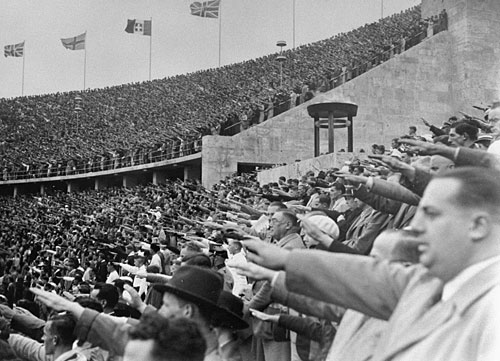 Dictators are Commoncountries once again believing they are superior to others
Night of the Long Knives
Any political leader who disagrees with Nazism is killed or sent to a concentration camp.
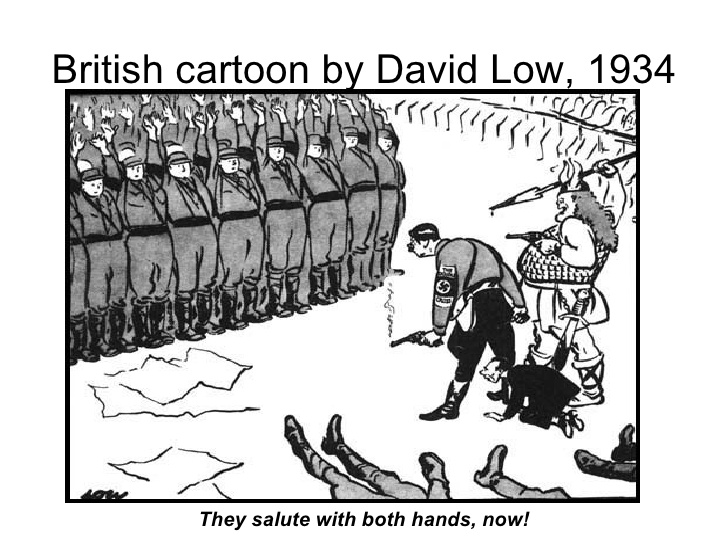 Antisemitism
Antisemitism = Hating Jews

Germans blame the Jews for Treaty of Versailles
Germans blame Jews for stock market crash
Germans blame Jews for the “dirty thirties”
What is a Nazi
Only 10% were Nazis
The other 90% were willing to look the other way.
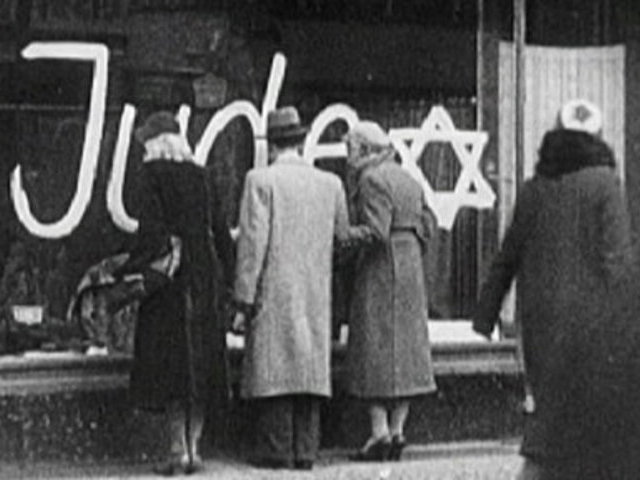 German and Polish Cartoon
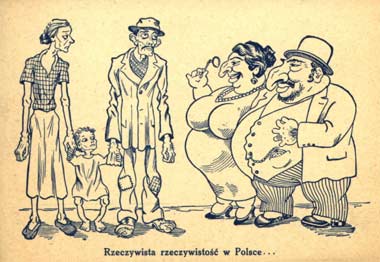 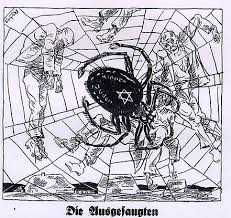 Hitler Youth
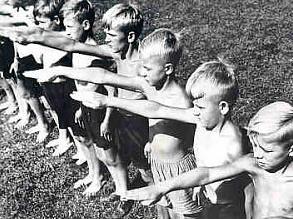 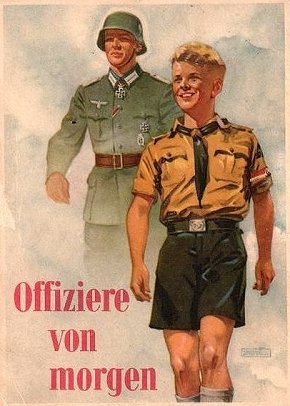 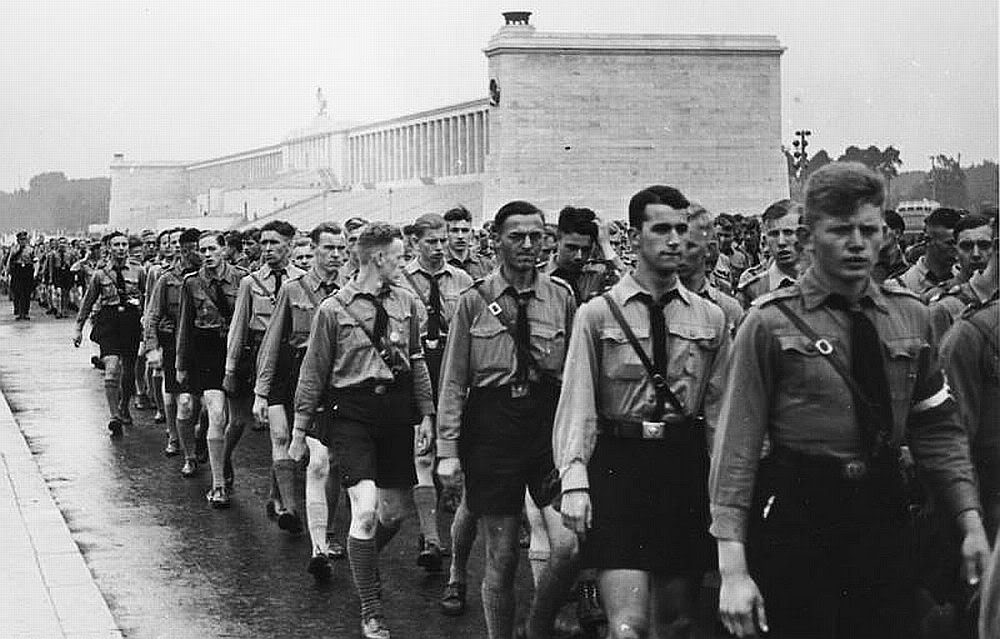 Series of Laws
1933. Nazis don’t allow people to buy things from Jews.
1935 Nuremberg Laws.  Jews are no longer considered Germans Germans are not allowed to marry Jews.
1935-38  Jews not allowed in parks, not allowed to have government jobs etc.
Jew being Tormented
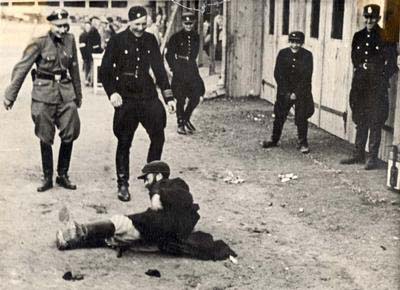 Kristellnacht  (night of broken glass)
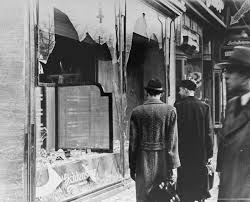 1938
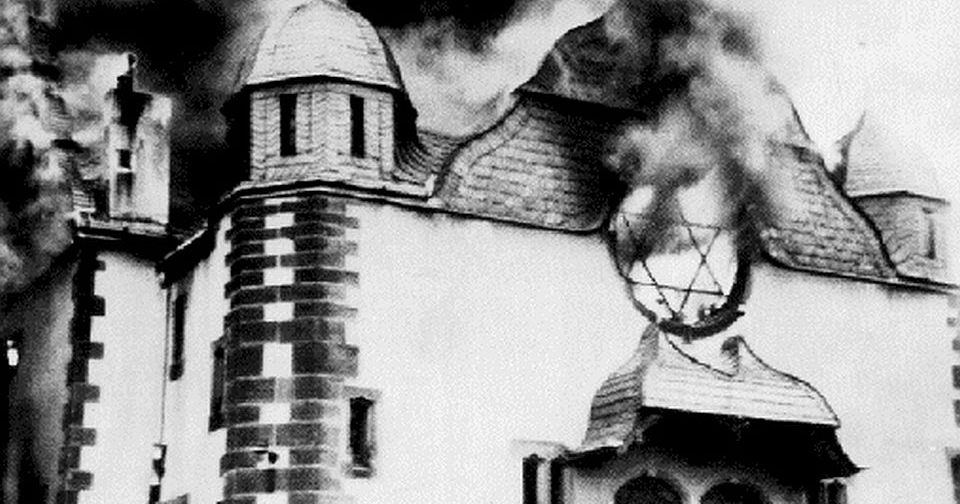